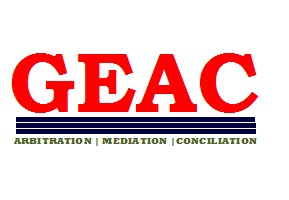 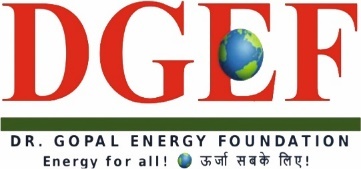 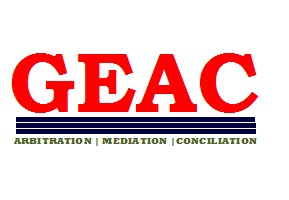 Global energy arbitration Centre, new DELHI Timely resolution for energy revolution  BY DR. GOPAL ENERGY FOUNDATION, new delhi (www.dgef.in)
www.dgef.com
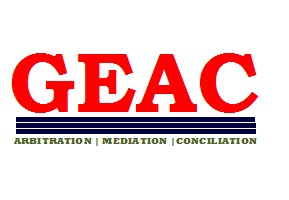 What is GEAC?
GEAC stands for Global Energy Arbitration Centre and is the modified name of IEAC. The IEAC was established by DGEF vide resolution dated 8th June, 2016 and modified vide resolution dated 4th January, 2022. 
It provides mechanisms such as Arbitration, Conciliation, Mediation and also provides services such as suitable venues, secretarial assistance, reference documents, forums for discussions, training to become arbitrators to all stakeholders in the energy sector.
Serving energy sector like Power/Petroleum & Energy Gas/ New & Renewable Energy/ Coal/ E-mobility/ Nuclear Energy/Energy storage etc including National & Other International Investments. 
GEAC facilitates speedy and quick decisions and resolution of disputes.
www.dgef.com
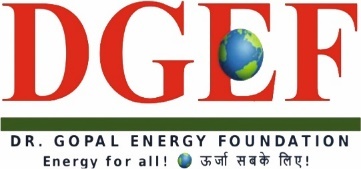 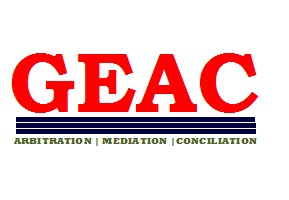 Release of  IEAC Rules, 2019
Release of IEAC Rules on 15.04.2019 during TICE-4, Delhi
www.dgef.com
Renaming Of IEAC To GEAC during TIMCEE-2, 2019
www.dgef.com
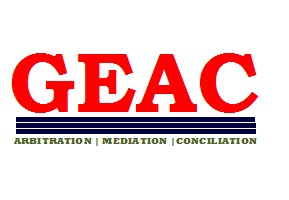 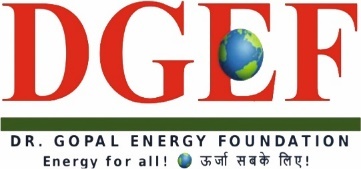 Services provided
www.dgef.com
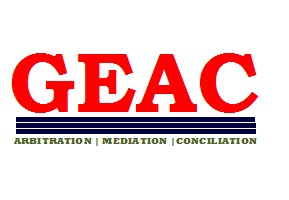 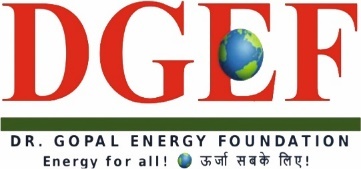 Online Arbitration for Energy Sector
GEAC is a Leading Online Arbitration Centre. 
State of the Art ADR Infrastructure. 
Hybrid communication model through online & physical Conferences between Tribunal and Parties.
www.dgef.com
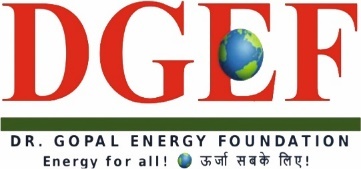 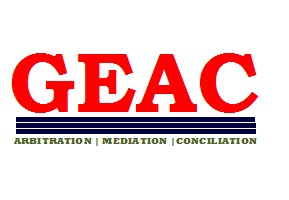 Why was GEAC/IEAC created
The exponential growth of Power sector and huge financial investment has led to the rapid growth of disputes between Developers/ Owner and Contractors/ Suppliers/ Consultants. By now thousands and thousands of cases are pending in Arbitration Tribunals/Courts.  
Further the International Solar Alliance has committed one trillion dollars as investment by 2030, the alliance will support India in achieving its goal of generating 175 GW of renewable energy  by 2022 which includes 100 GW of solar energy. 
 During COP- 26, Government of India has further increased its renewable energy target and committed for producing 500 GW of Renewable energy by 2030. 
Electricity Act,2003 of India provides for arbitration in terms of Section 158 and 79(f).
According to World Bank’s report of 2018 it would take more than 1400 days for a  company to resolve a commercial dispute through a local first instance court.
This reason compelled DGEF to initiate action and establish the Arbitration Centre.
www.dgef.com
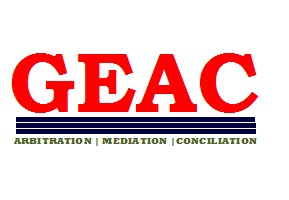 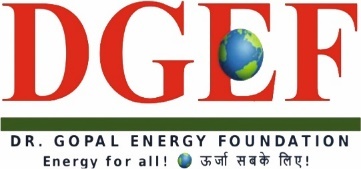 Objective
Determination, settlement and adjudication of disputes and differences relating to power, petroleum & energy gas, new & renewable energy, coal and nuclear energy.
 International disputes relating to energy investments in India etc inter alia energy sector, arising between parties in India or a party in India and a party in a foreign country, who agree or have agreed in writing to submit such disputes and differences for arbitration under the Rules of the Tribunal.
www.dgef.com
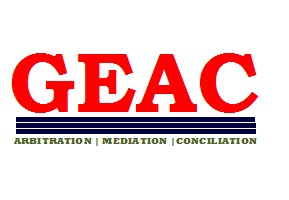 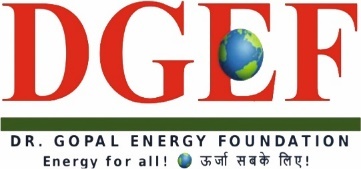 The Board of Governors
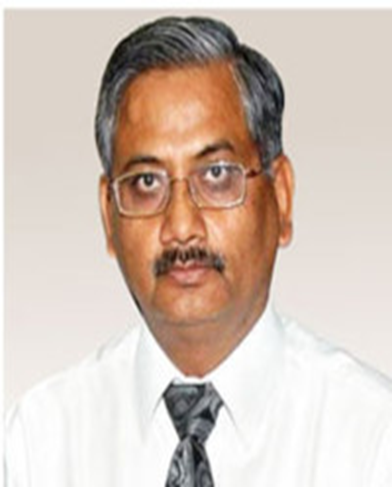 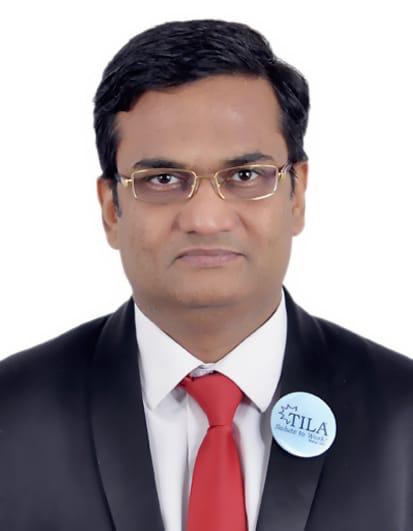 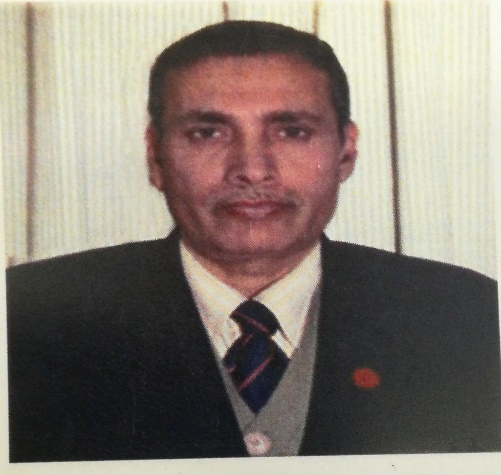 Mr. Raj Singh Niranjan, Managing Partner, TILA.
Mr. ABL Srivastava Former CMD, NHPC
Dr. G.P. Patel , President DGEF
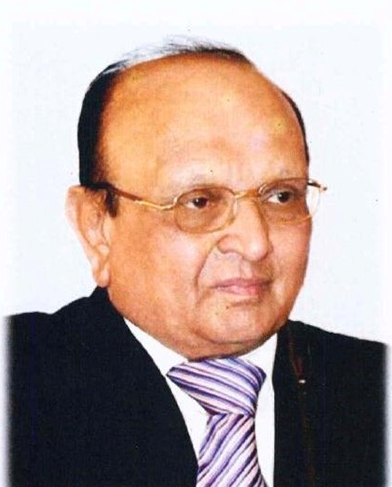 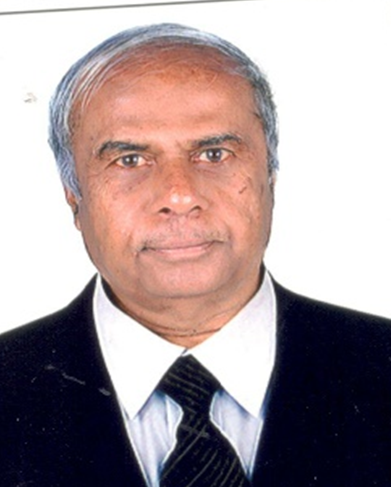 Mr. Pranav R. Mehta Chairman, Global Solar Council
www.dgef.com
Mr. K. Sudheendra Former Chief Engineer, KPCL
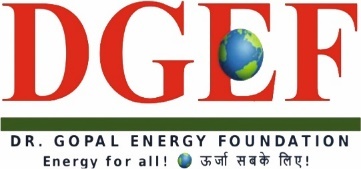 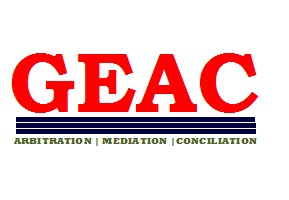 Who can join Centre?
Corporate Members
Individual Members
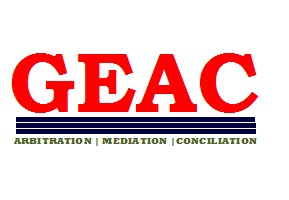 Students
Contractors/Suppliers/ Consultants/ Traders
Arbitrators
www.dgef.com
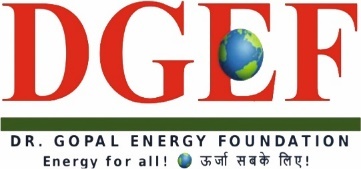 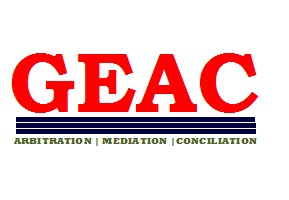 Eligibility for Joining Centre
www.dgef.com
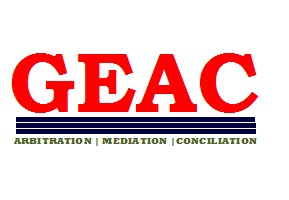 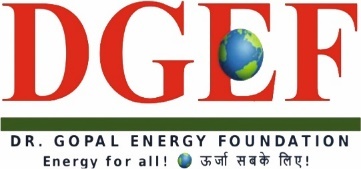 Eligibility for becoming an Arbitrator in GEAC?
One can join as an arbitrator only by invitation. Following can be an arbitrator:

Judges- Honorably retired as Judges of the Supreme Court or, any of the High Courts or, members of Central Regulatory Commission /State Regulatory Commission or, Appellate Tribunal of Electricity who have made pronouncements in cases related to energy disputes.

Professionals (Adv/ CA /CS/ Valuer/ CWA)- Lawyers at least at the level of the High Court for at least ten years; experience in arbitration matters and knowledge of energy laws and also of Arbitration Law & Procedure required for all categories.

Businessman- Company directors and other persons with outstanding reputation with at least ten years of work experience in the Energy Sector as well as experience in Arbitration Law & Procedure.
www.dgef.com
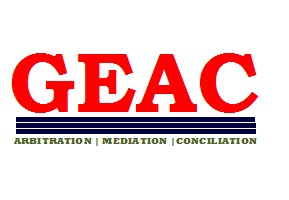 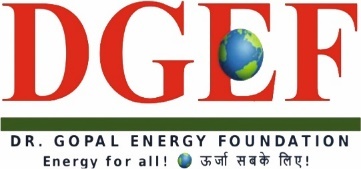 Experts of Govt/PSU- Those who have served as Executive Director and above in Energy Companies  and those who have also served as Joint Secretary in Central or, State Government Energy related departments with experience in Arbitration Law & Procedure.

Foreign Nationals- Suitable persons of nationalities other than Indian resident in India or abroad who have adequate knowledge and at least ten years experience in commercial and arbitration procedures. 

Other Specialists- Suitable persons not included in the above categories having 15 years of experience in the specialized areas of energy sector and with at least ten years of experience in the Arbitration Law & Procedure.
www.dgef.com
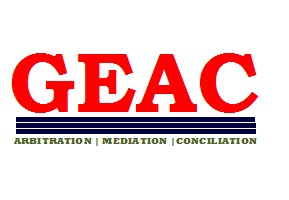 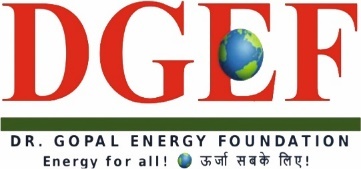 Privileges
www.dgef.com
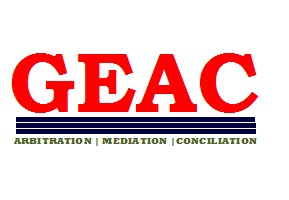 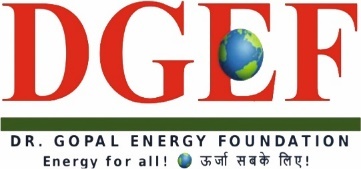 Fee for Centre Membership
*The contribution received will be used for maintaining the arbitration center and for providing facilities for speedy, fair & impartial resolution of disputes in energy sector without causing unnecessary delay or expense.
www.dgef.com
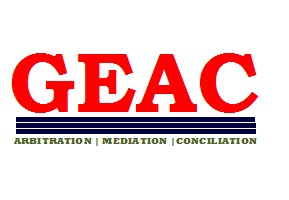 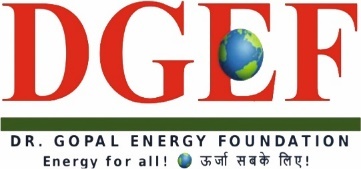 How to  pay?
www.dgef.com
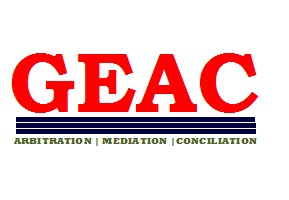 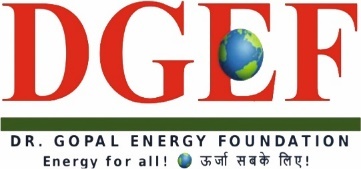 Your contribution will support    Right to Energy Movement
What is Right to Energy Movement ?
Recognizing that after food, water and shelter, the 4th element of basic necessity is energy, it is a basic human right and a key indicator of development in the society. 
With more than one billion brothers & sisters deprived of electricity and more than 3 billion having no access to clean fuel and technology along with 3 billion people dying each year leaving women and children helpless, there is a need to curb the widespread energy poverty across the world. 
This shall be the initiation to further develop numerous yet consolidated policies for energy sector development in the society and promotion of renewable energy. This shall also promote e-mobility and electronic cooking, which is becoming a necessity considered the decreasing source of non-renewable energy in the world.

Thank you and we seek your support to make Right to Energy a Fundamental Right in all the Constitutions of the world and include it in the Universal Declaration of Human Right as a basic Human Right.(https://www.dgef.in/right-to-energy)
www.dgef.com
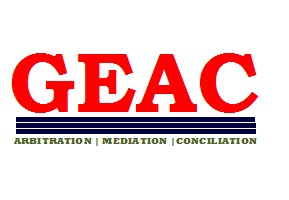 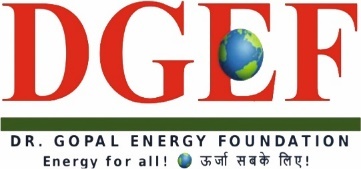 Recognition
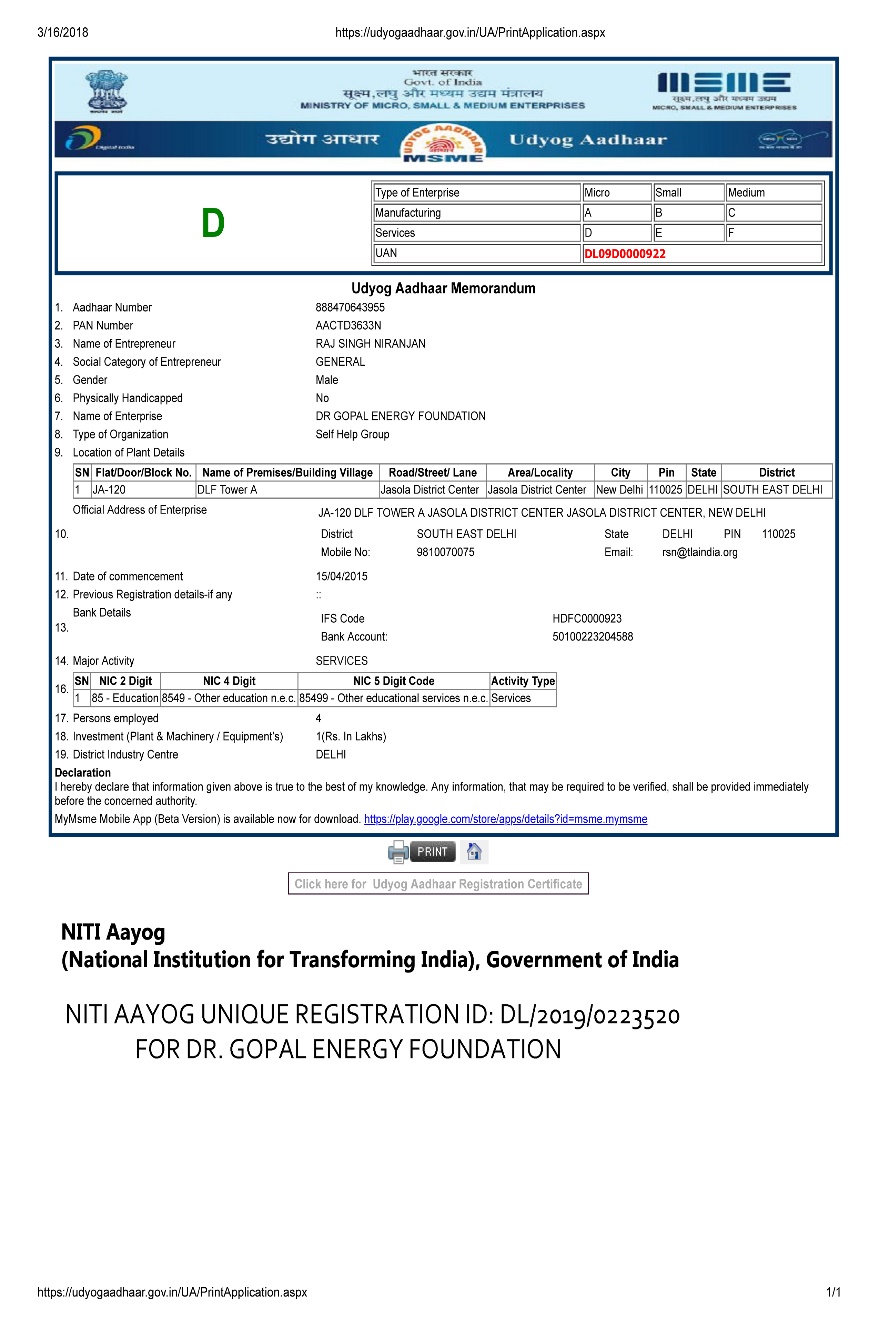 www.dgef.com
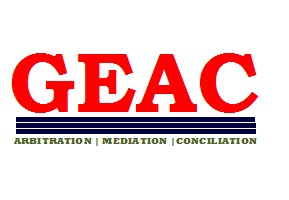 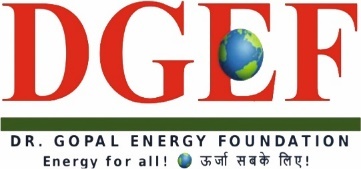 Join GEAC Today!
We encourage Experts from Energy sector & Legal Sectors to get empanelled as arbitrators with GEAC. This can be done by 
By Online registration at www.dgef.com, or
By sharing filled in form on WhatsApp 9810070075, or  
By Share filled in form by e-mail to registrar@dgef.in
www.dgef.com
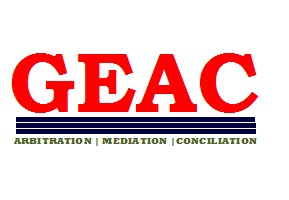 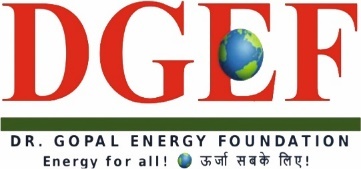 For more information, please contact:
WhatsApp +91 9810070075     Email – registrar@dgef.in 
Dr. Gopal Energy Foundation 
DGEF Secretariat, JA-121, DLF Tower - A,  Jasola District Center, 
New Delhi-110025
Tel.:91-11-26943664 | Fax: 91-11-26970075 |  WhatsApp +91 9810070075 
Email: registrar@dgef.in / info@dgef.in| Website: www.dgef.in
www.dgef.com
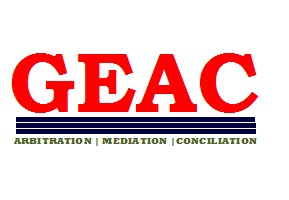 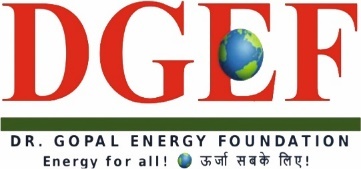 Blessings from Justice w. Priyasath DEP. Former Chief Justice of Sri Lanka and visiting Judge Of Supreme Court of FIJI during  2nd TILA International Moot Court Competition on Energy &International Laws 2019 (TIMCEE- II), Vanasthali Vidhyapeeth, Jaipur
www.dgef.com
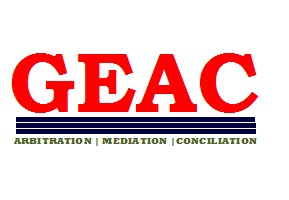 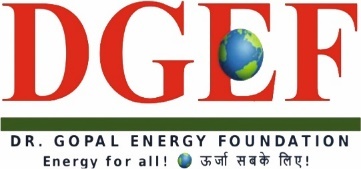 Arbitration is Justice blended with Charity.- Richard Kennedy
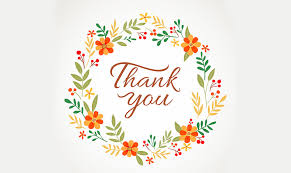 www.dgef.com